Contextes de programmation
http://recit.org/ul/q71


Pierre Lachance
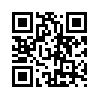 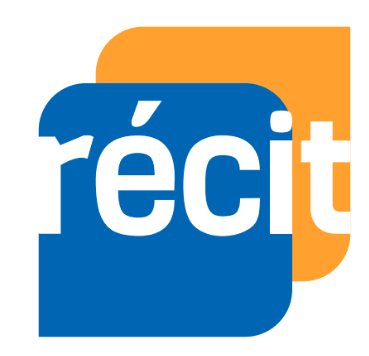 Plan de la présentation
Pourquoi programmer?
Liens PFEQ
Les contextes et possibilités
Outils pour s’initier
Outils généraux
Outils spécialisés
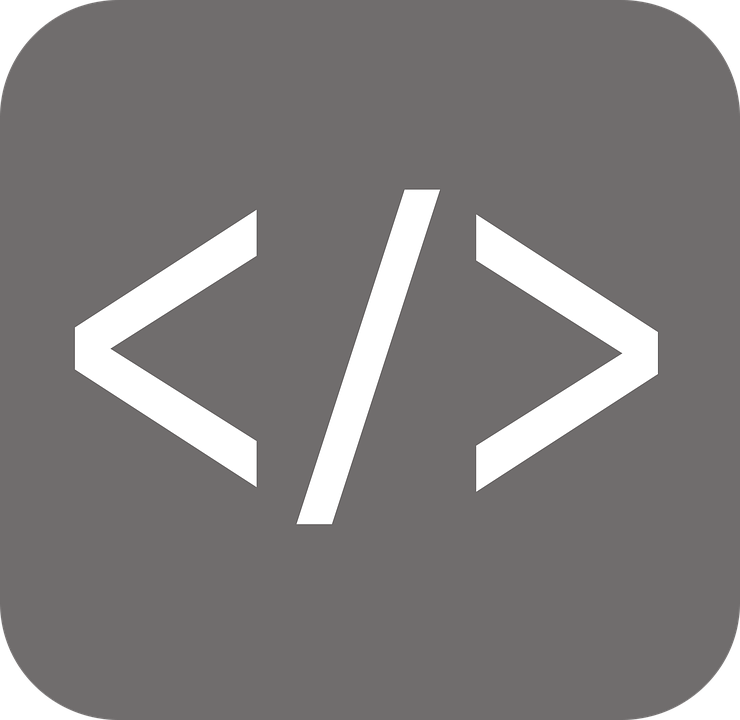 Programmer c’est quoi?
Vos mots-clés
Vos impressions
Vos idées
Vos peurs
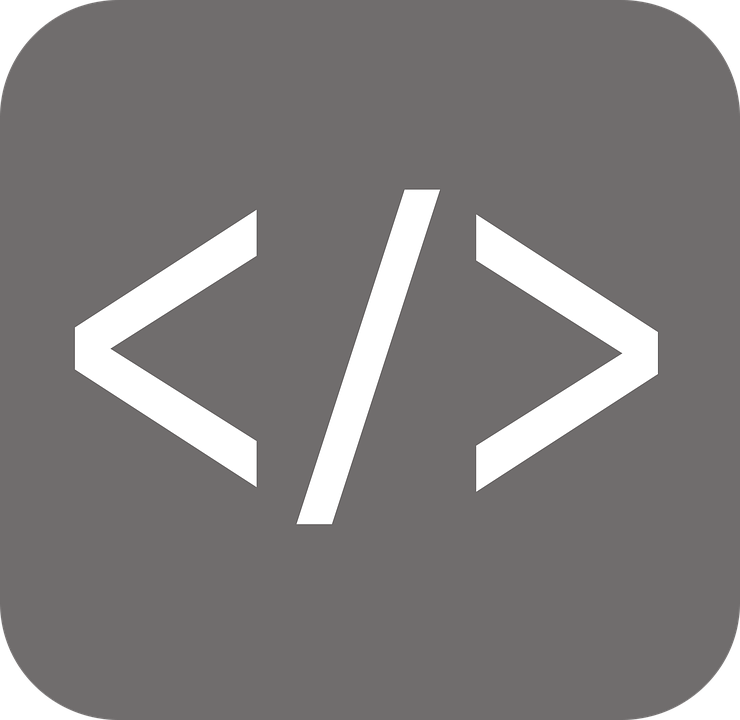 Programmer c’est quoi?
Faire un carré 
avec un pochoir…
ou avec équerre+règle
Vos mots-clés
Vos impressions
Vos idées
Vos peurs
Concept IMP : 
«Manipuler des objets» et «j’ai un bogue»
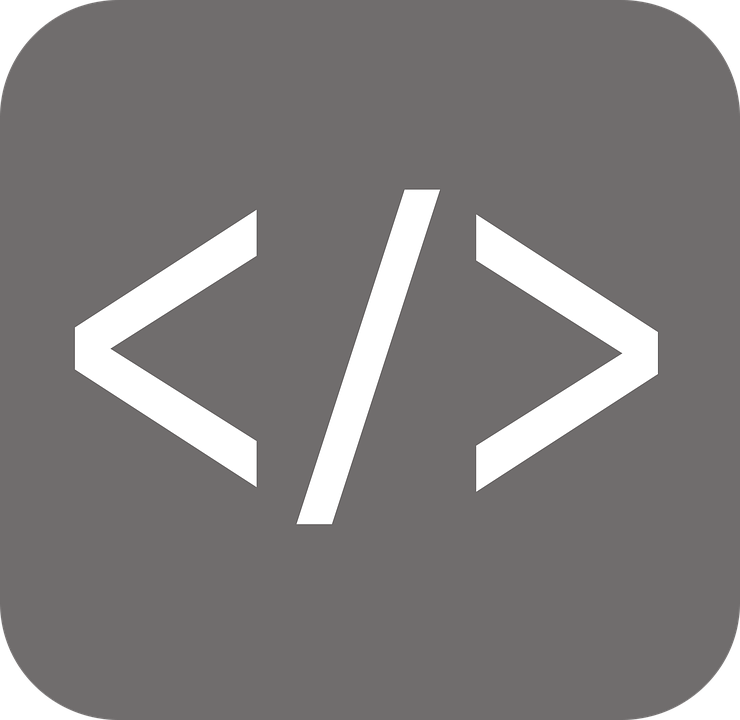 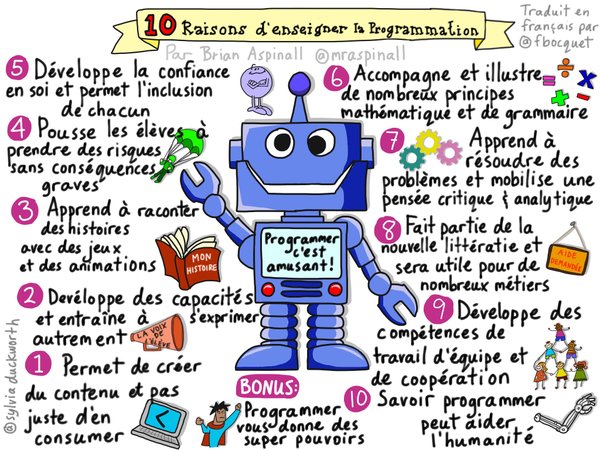 Pourquoi ?
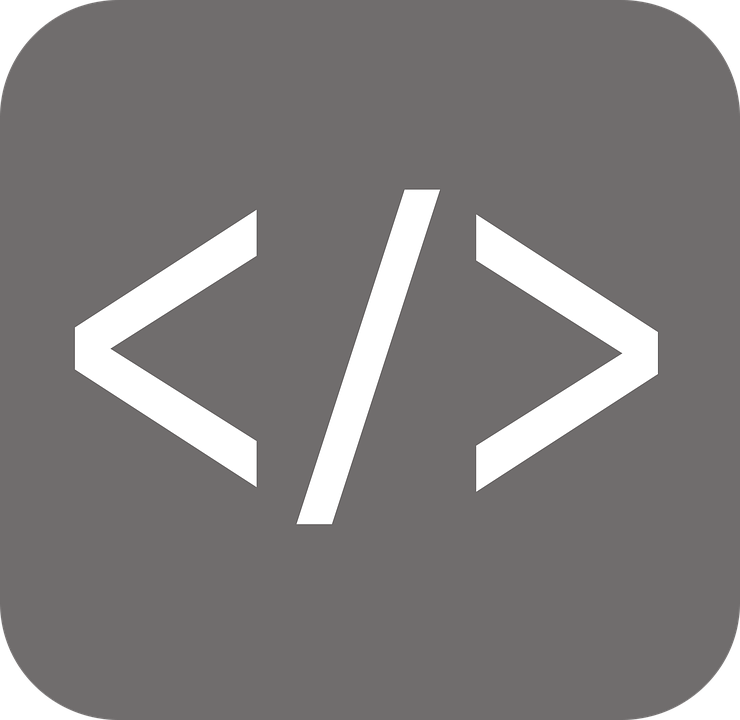 [Speaker Notes: Après → Contenu théorique 5c21 CoCreaTic]
Programmer c’est quoi?
En programmant on apprend plus que les «fonctions» du logiciel
Compétence résoudre des problèmes
Séparer le problèmes en parties
Boucle
Variables
Conditions
Algorithmie
Mathématique
Structurer sa pensée logique (ex. trouver un # de téléphone dans le bottin)
C’est pour les élèves, leurs intérêts, leur futur.
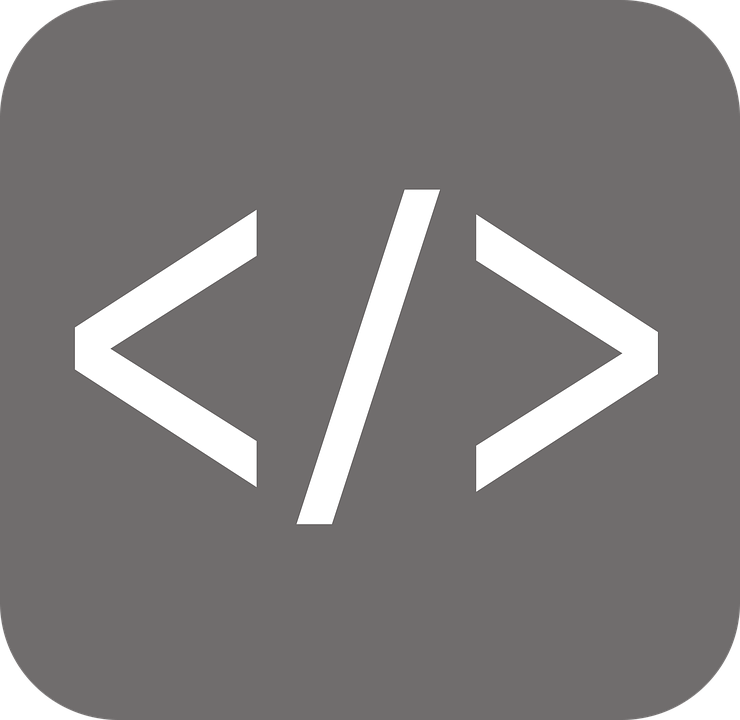 Liens PFEQ
Des idées selon les niveaux (travaux du RÉCIT)
Progression des apprentissages au primaire annotée
Mathématique
Science et technologie
Progression des apprentissages en ST au secondaire
Éléments de programme ST 1er cycle secondaire
Éléments du programme ST 2e cycle secondaire
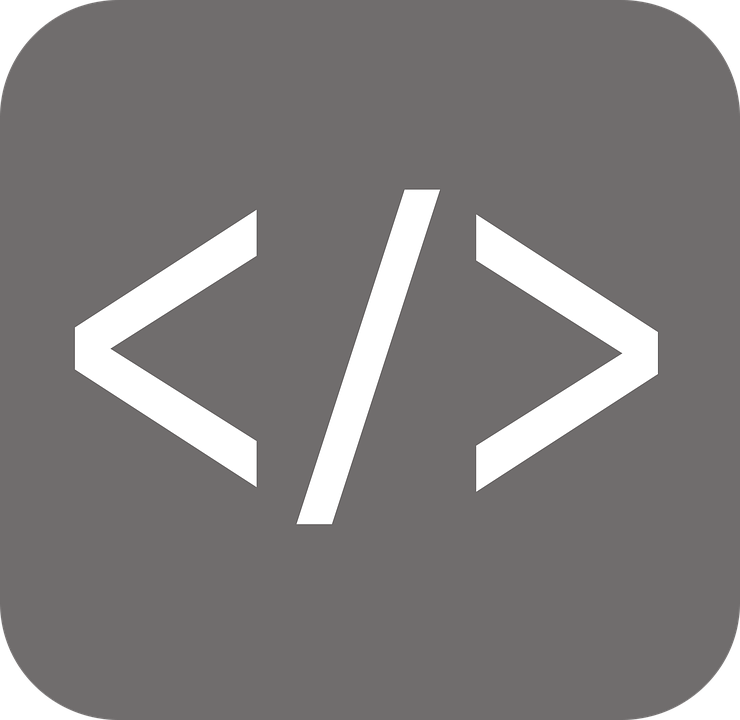 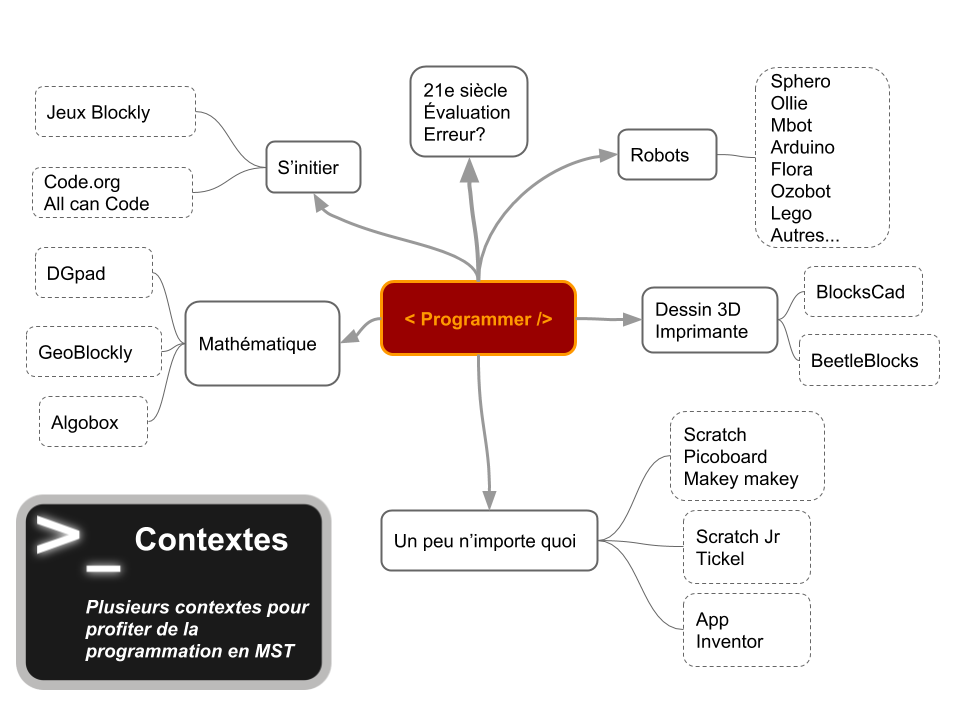 Tour d’horizon
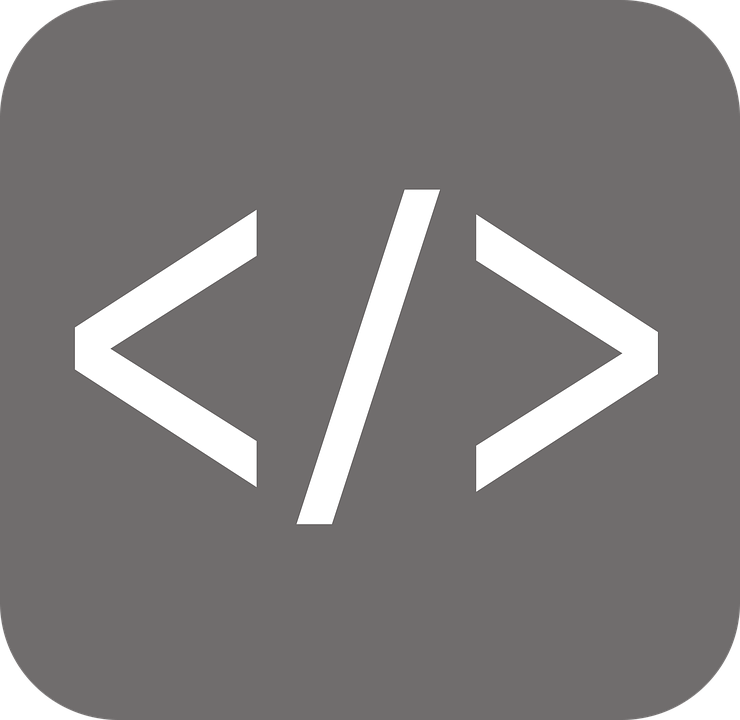 Les possibilités en MST
S’initier : Jeux Blockly, Code.org, All Can Code
Programmer (selon intention): 
Scratch (très connu)
Scratch Jr (1er cycle primaire)
GeoBlockly
DGpad (mathématique secondaire)
BlocksCad (dessin 3D - imprimante 3D)
App Inventor
Divers robots ou cette liste (mBot, Ozobot, Sphero, Ollie, Arduino et Lilypad/Flora)
Progression, des pistes
CS Navigateurs
CS Capitale
Stéphanie Rioux
Fouiller d’autres outils (tableur avec +50 applications)
Ressources du RÉCIT
Quelques notes supplémentaires
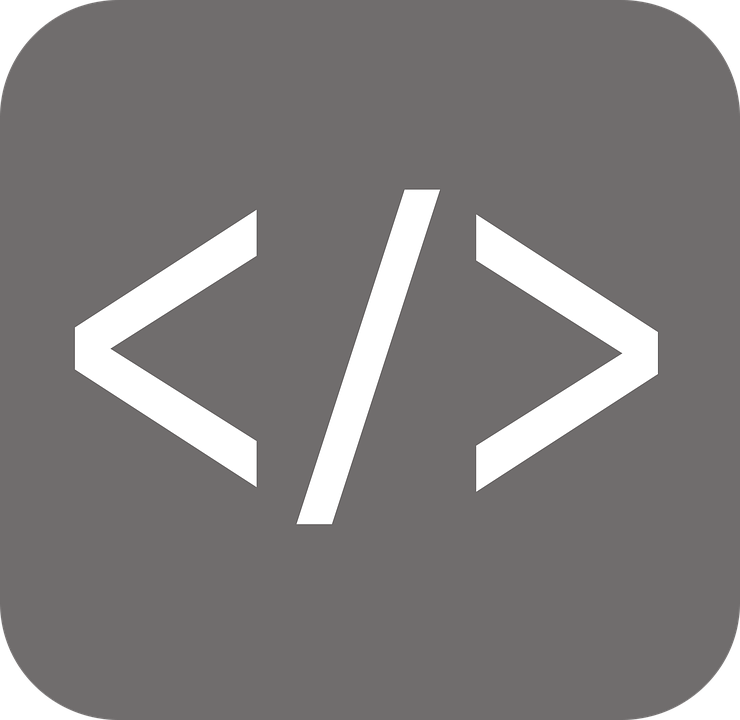 S’initier : Jeux Blockly
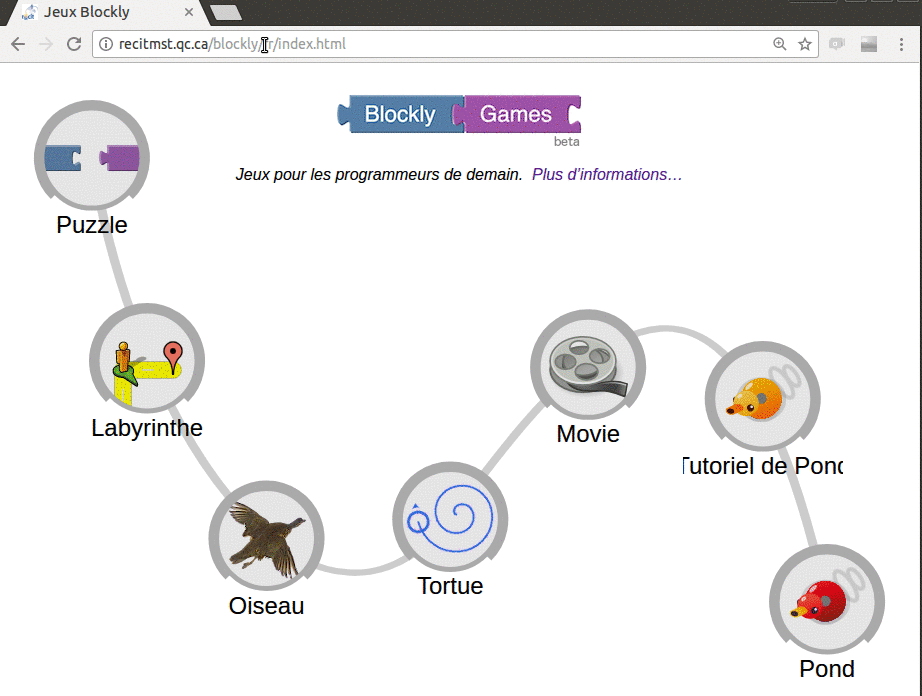 http://recitmst.qc.ca/blockly
Sans connexion
Sans installation
Évolutif
Addictif ;-)
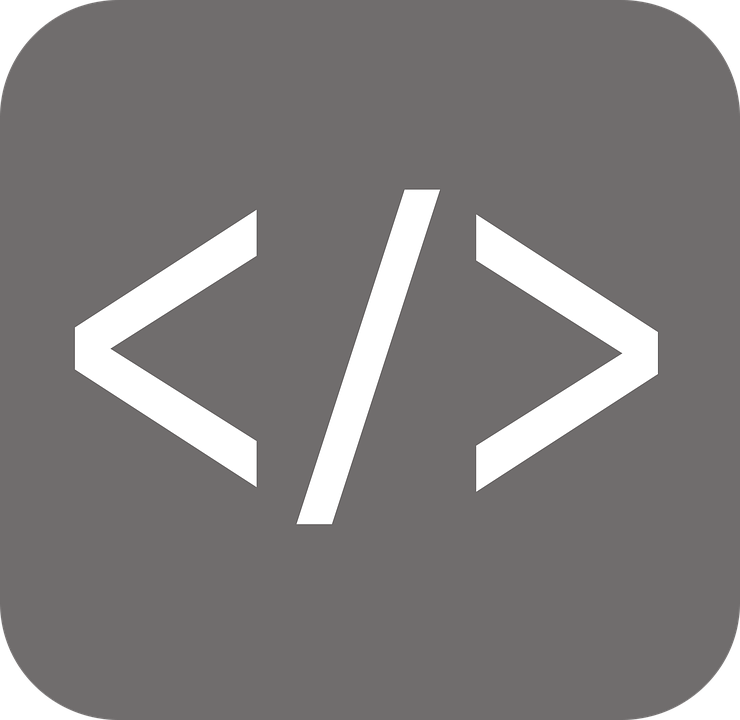 S’initier : code.org
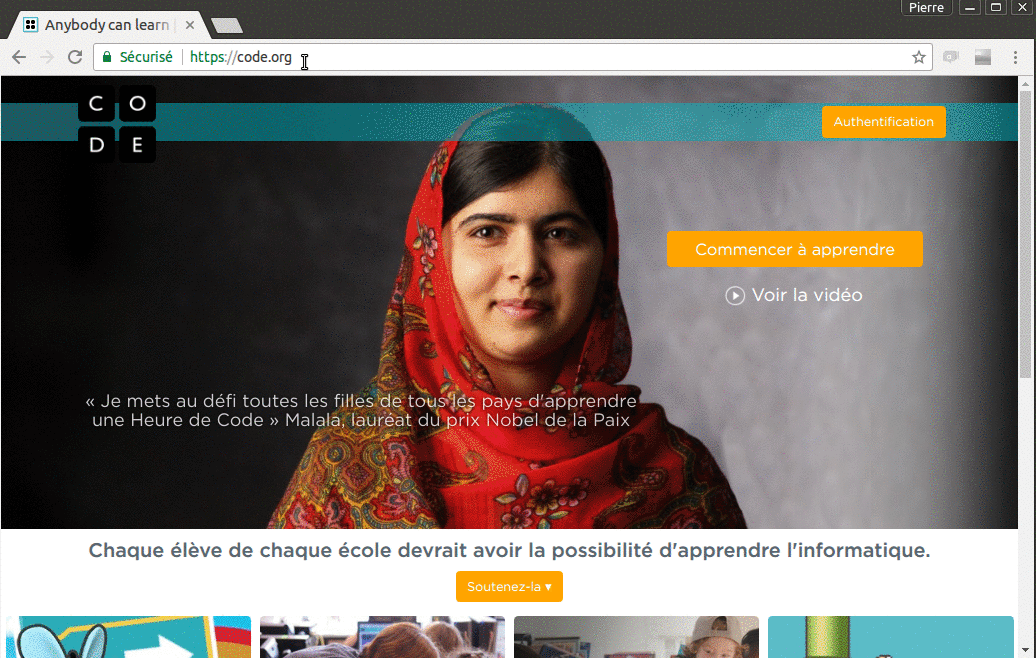 https://code.org/ 
https://code.org/learn
Compte enseignant
Suivi des élèves
Tutoriel
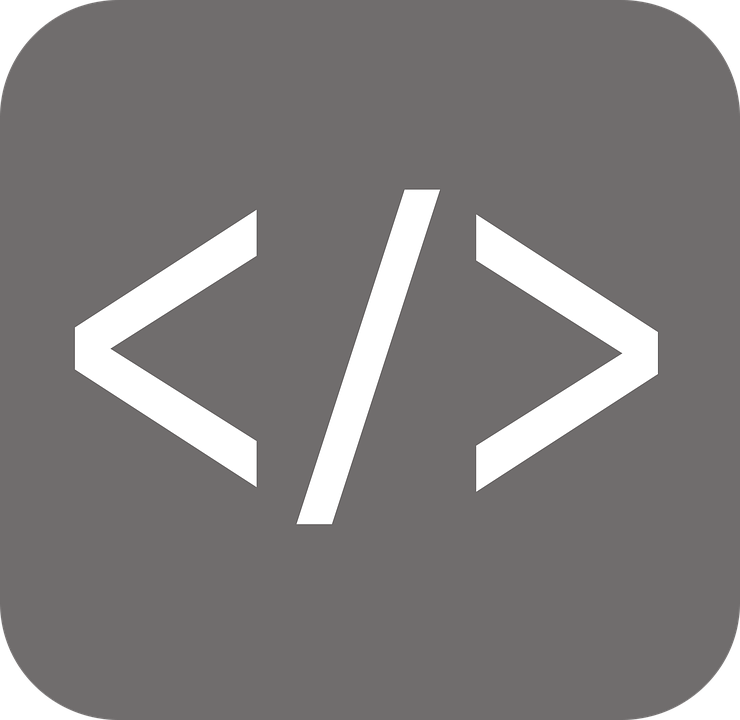 S’initier : All can code https://www.allcancode.com/web
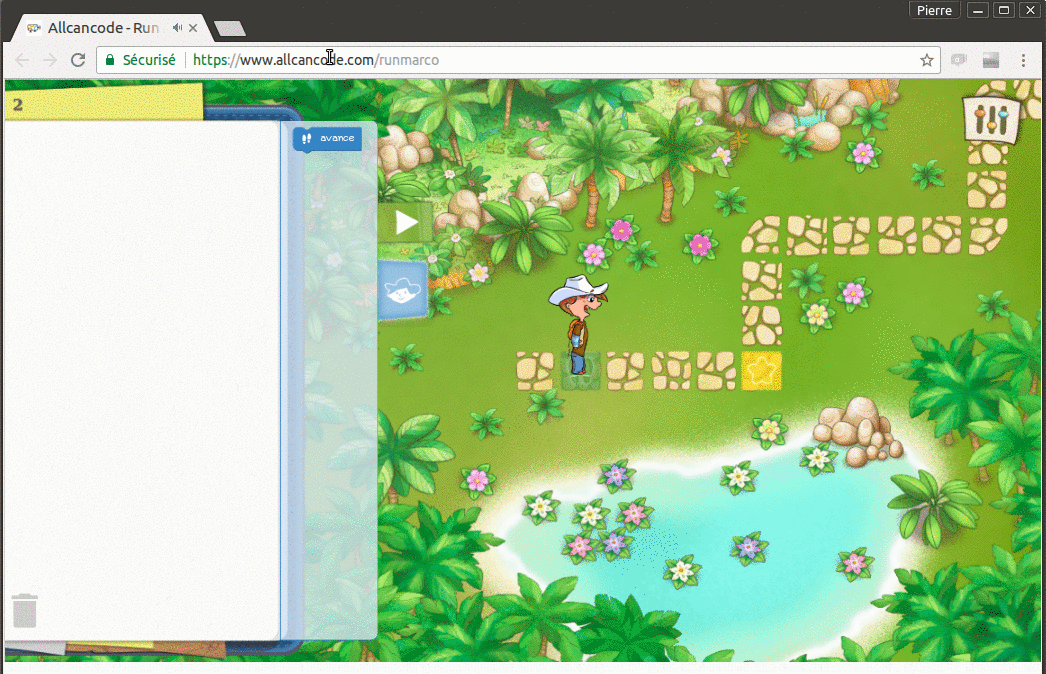 Aspect jeune
Débutant ++
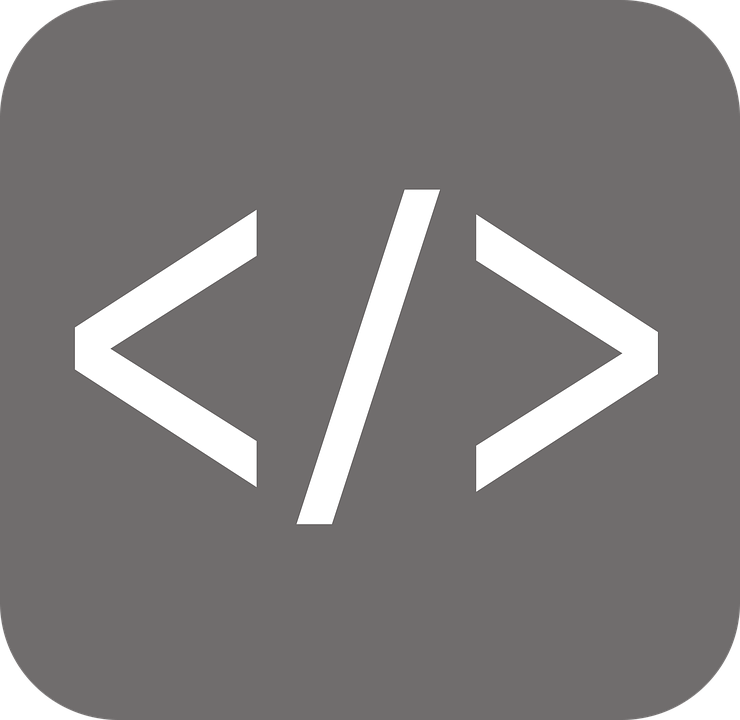 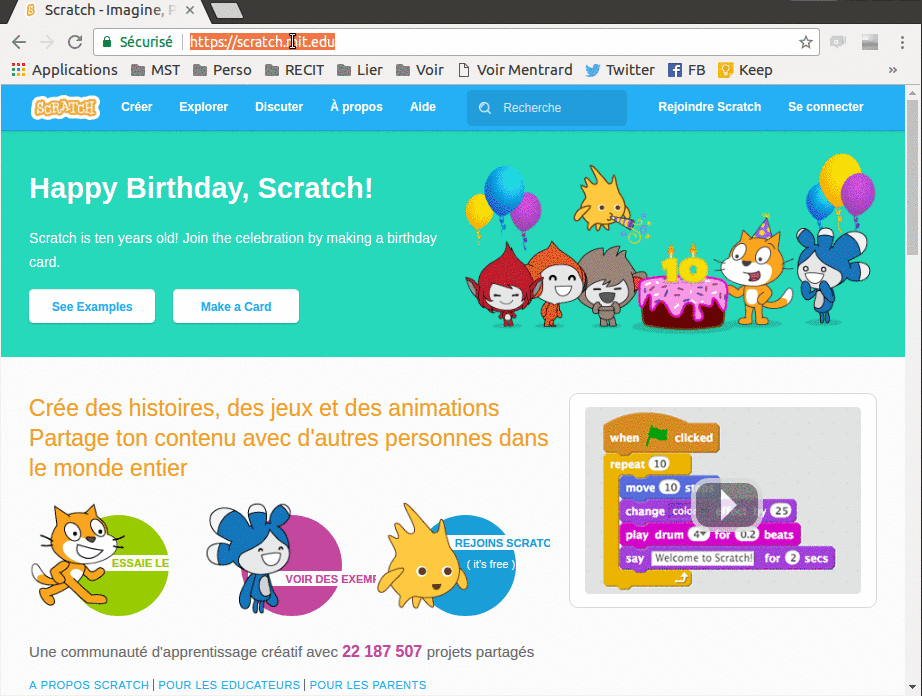 Scratch
https://scratch.mit.edu/ (https://wiki.scratch.mit.edu/wiki/PicoBoard )
Campus Jr https://www.lecampusjunior.fr/ 
Scratch Jr (Ressources), 
iPad : Scratch3, Pyonkee, Tickel…
Autoformation
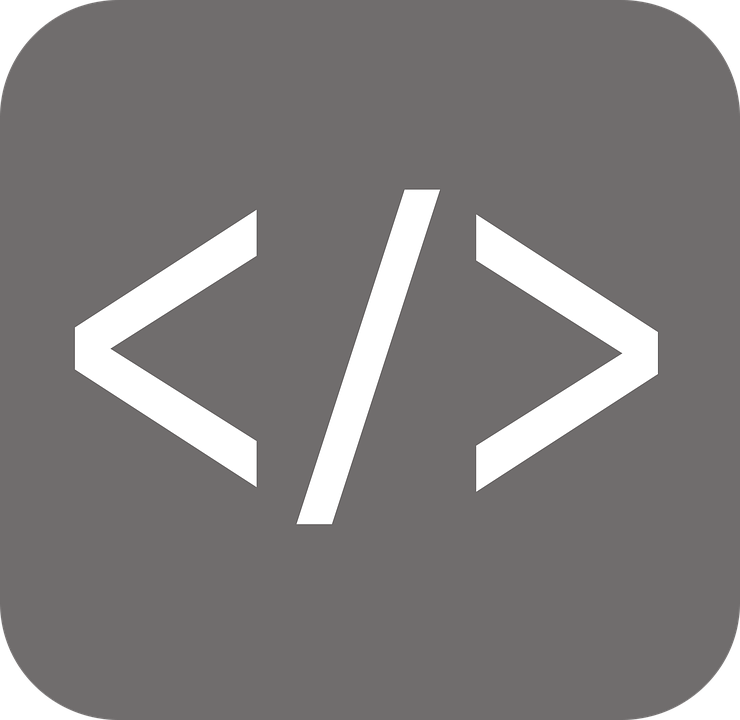 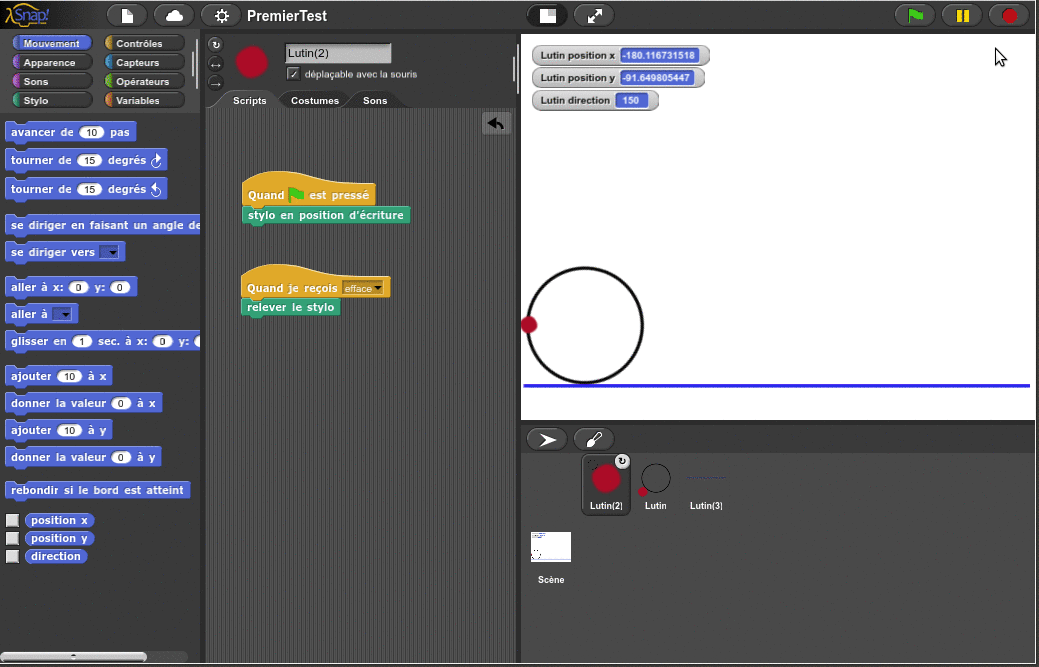 Snap!
Version ++ de Scratch (au départ BYOB une extension)
Permet d’écrire ses propres blocs
Grouper des lutins
http://recitmst.qc.ca/snap/ 
Présentation
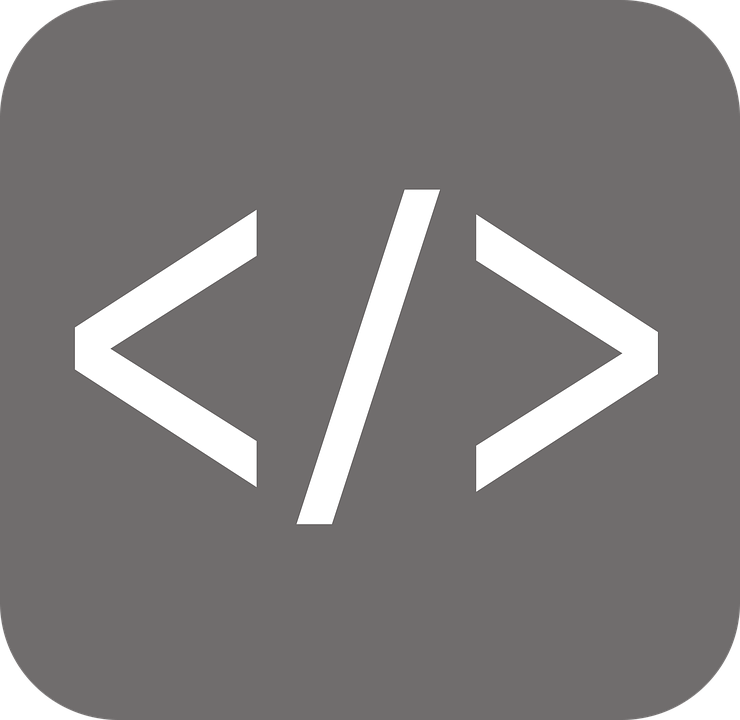 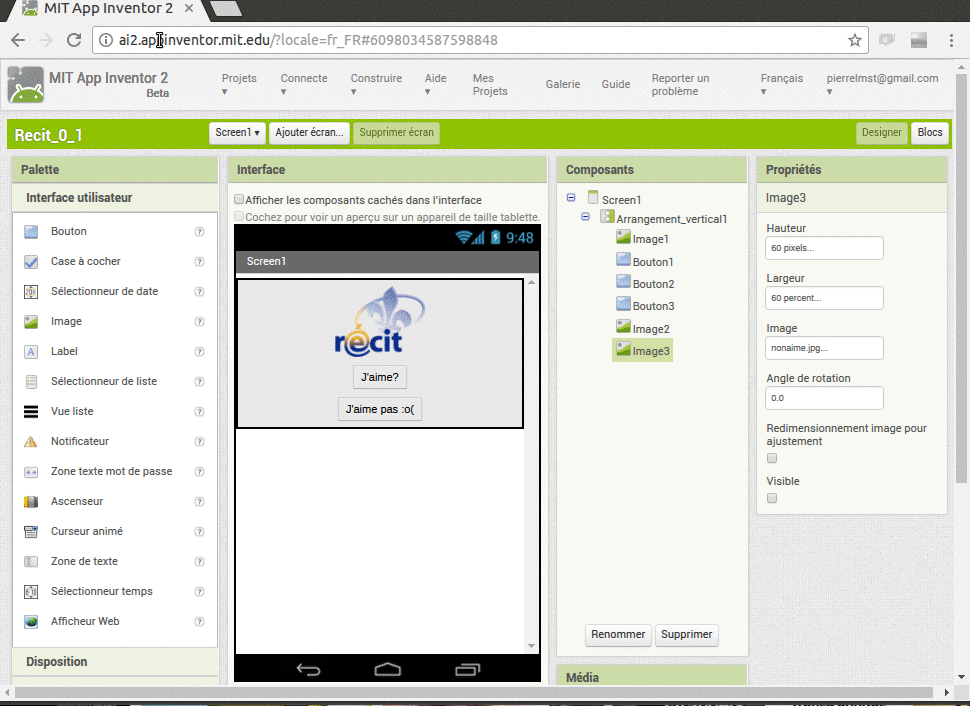 App Inventor
Par le MIT
Apps sur Android
Secondaire 2e cycle
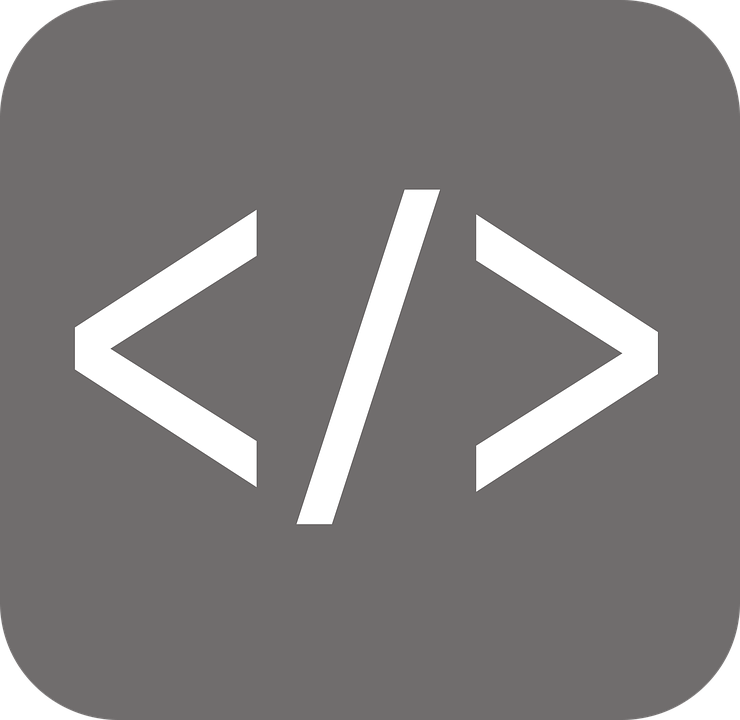 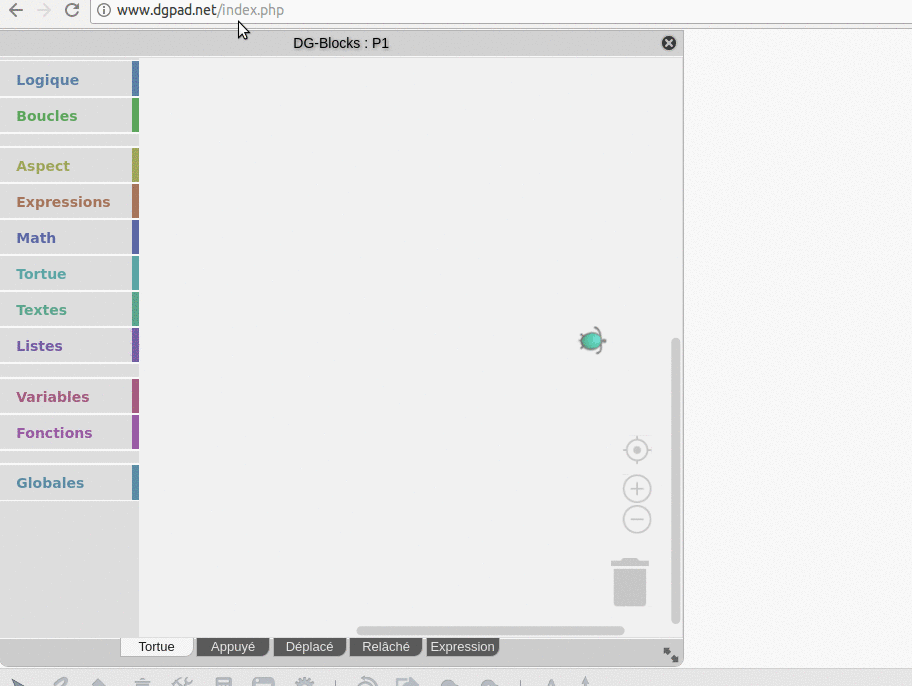 DGpad
http://dgpad.net/
Début
Les briques
Carré
Autres
Autoformation
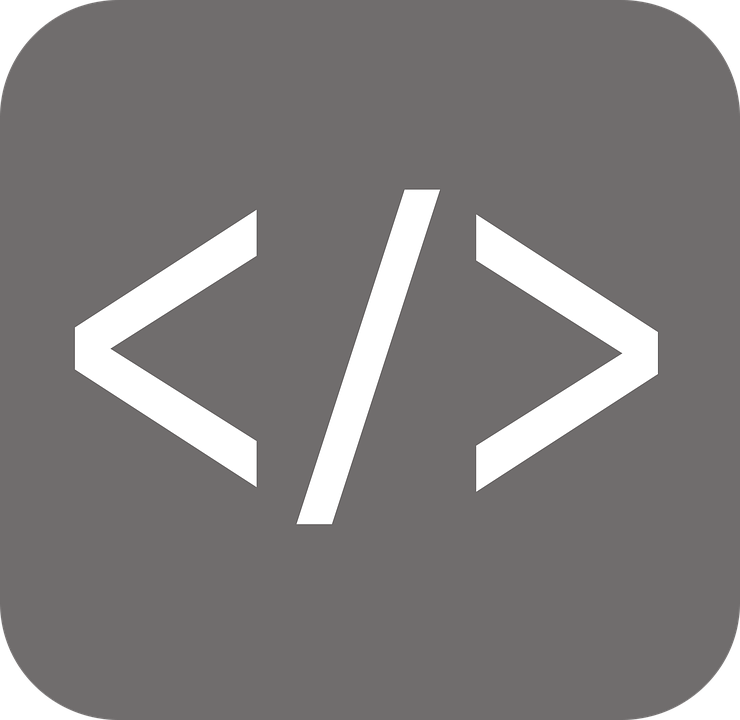 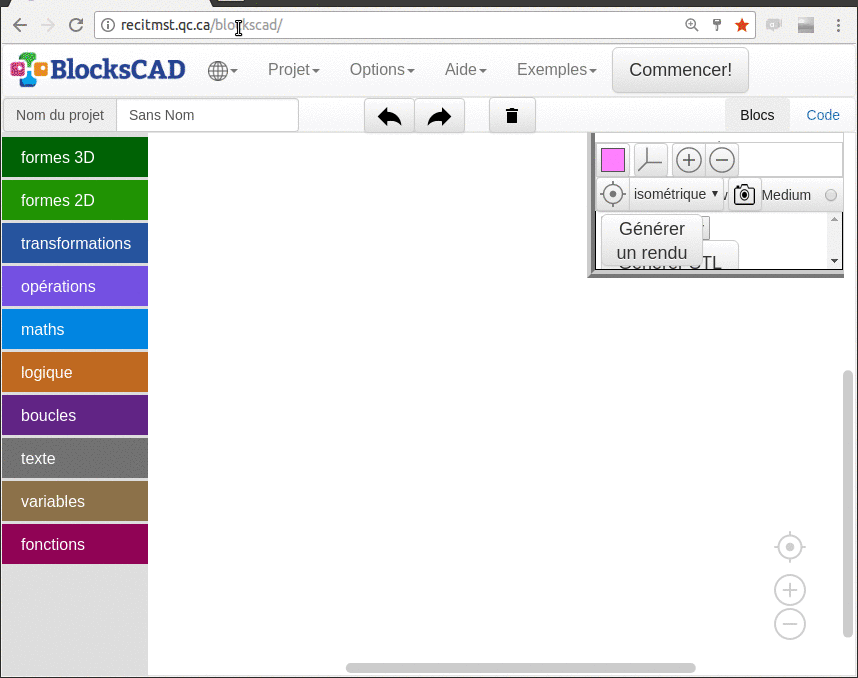 BlocksCad
recitmst.qc.ca/blockscad/
Tutoriel complet
Imprimante 3D
Géométrie/Fonctions
Voir aussi BeetleBlocks
2D et 3D
Exemples
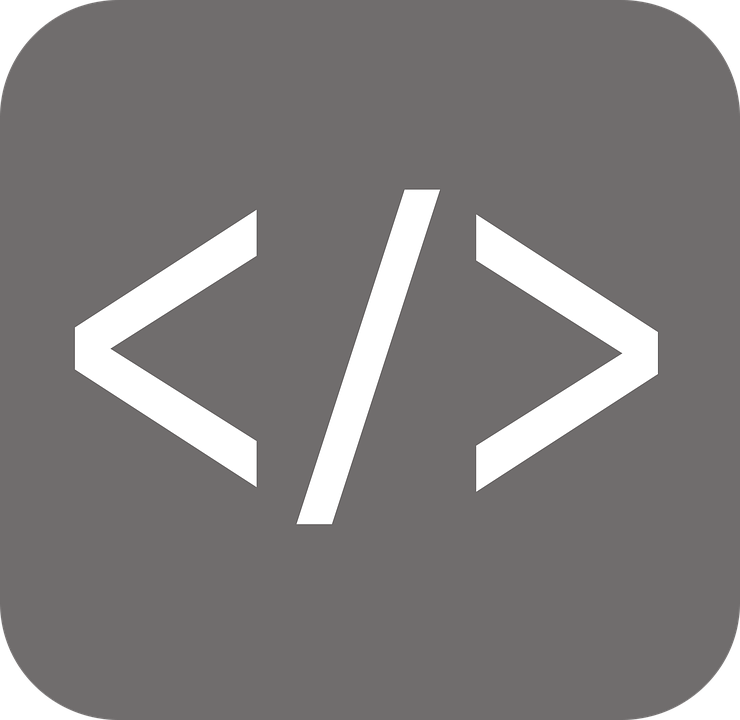 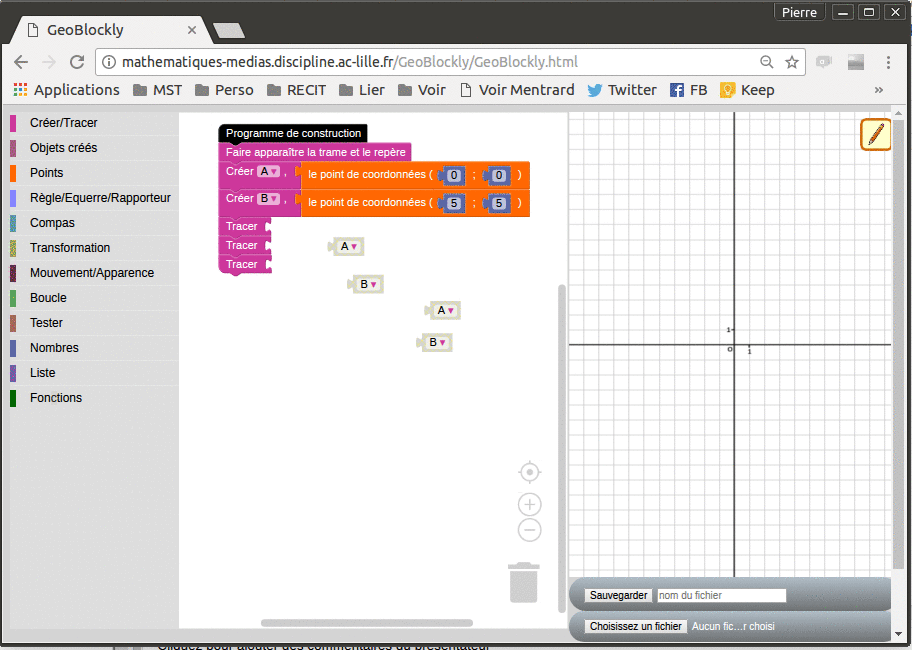 GeoBlockly
GeoBlockly 
Site officiel 
Géométrie
Animation possible
Tutoriel 
Exemple 4 coins
Exemple carré
Autres exemples
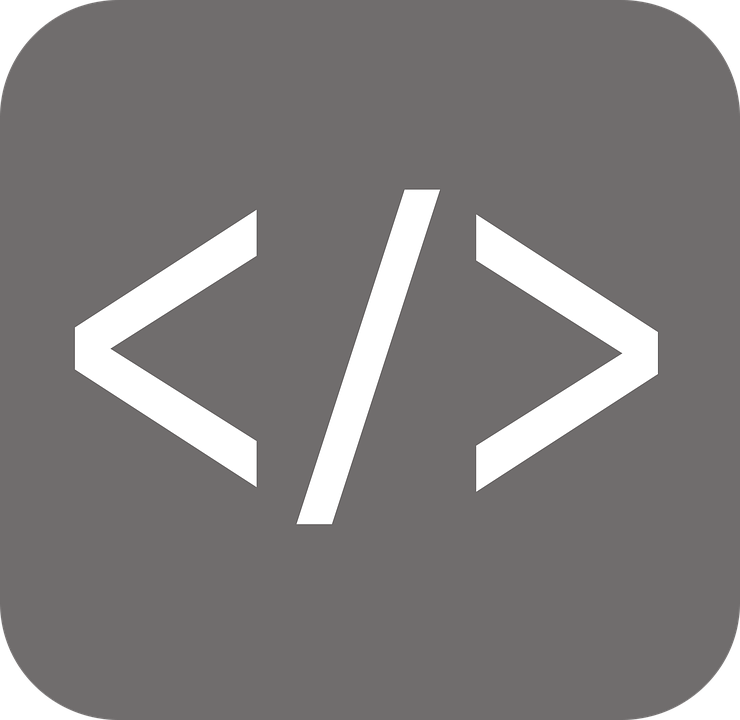 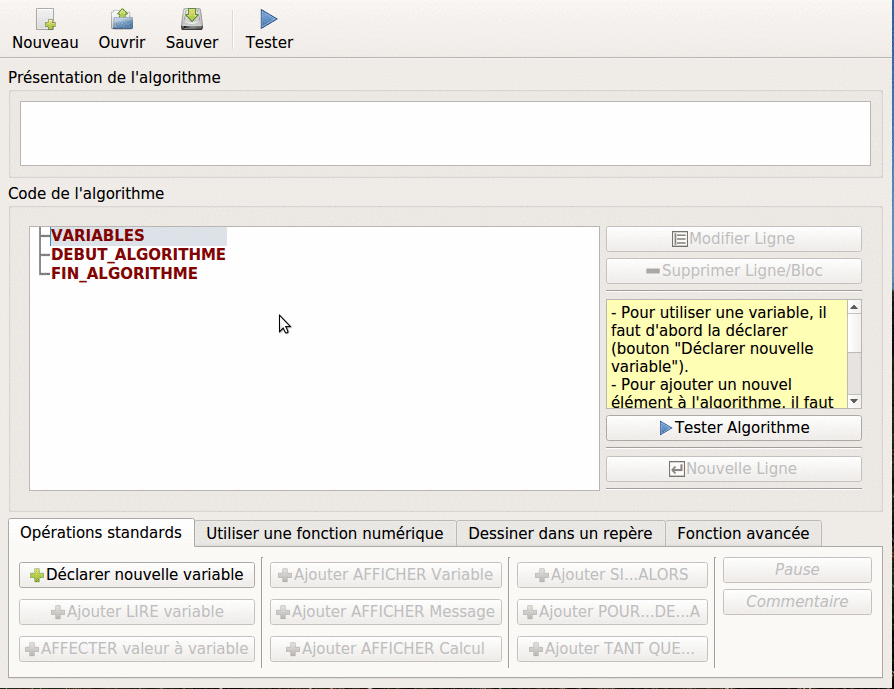 AlgoBox
Algorithme
Pseudo-Code
Logique/Mathématique
Logiciel http://proglab.fr/ 
Formation
Ressources 
Présentation CS Capitale
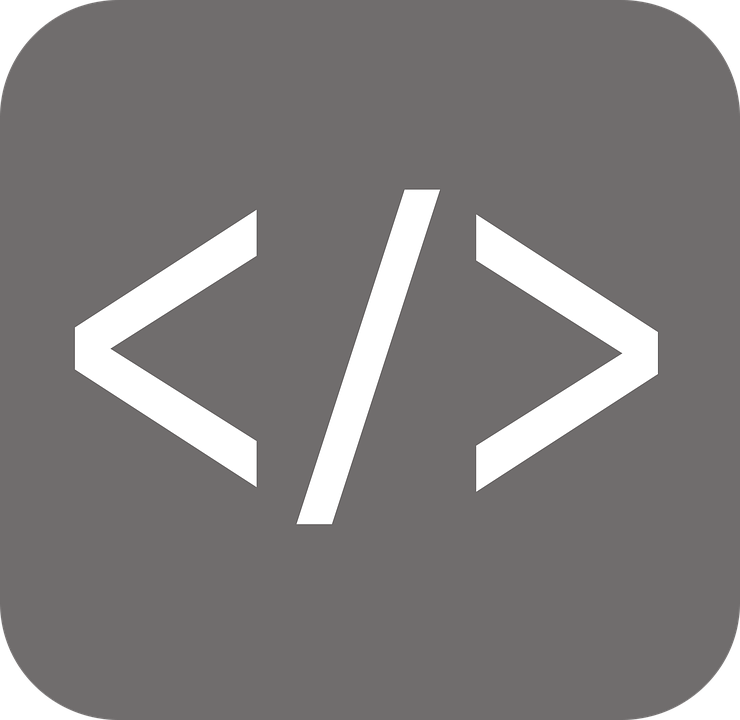 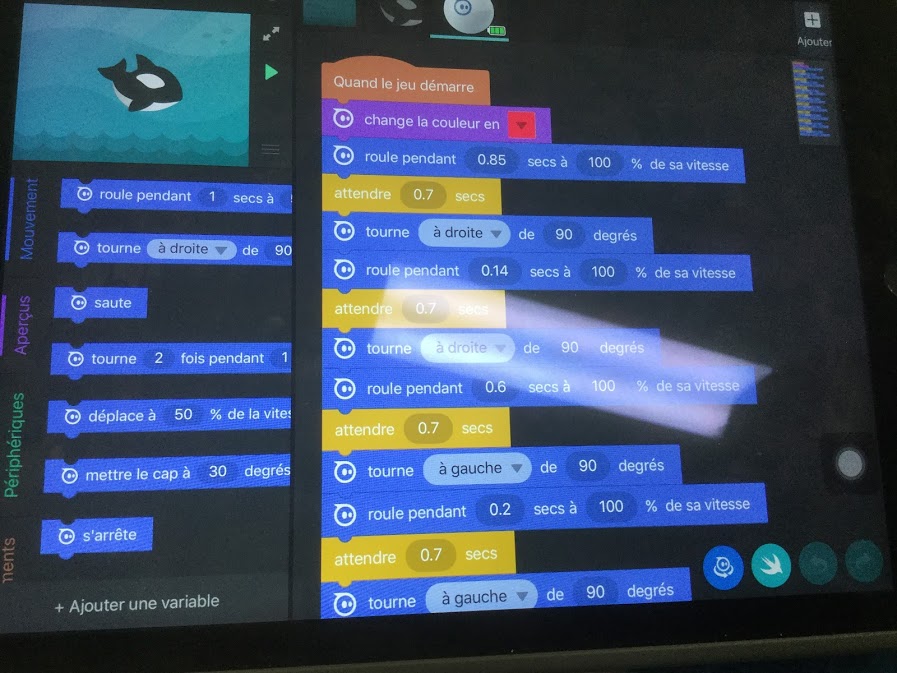 Robots
Sphero/Ollie 
Ozobot
Dash
Thymio
Lego (EV3, Wedo 2.0)
Autoformations
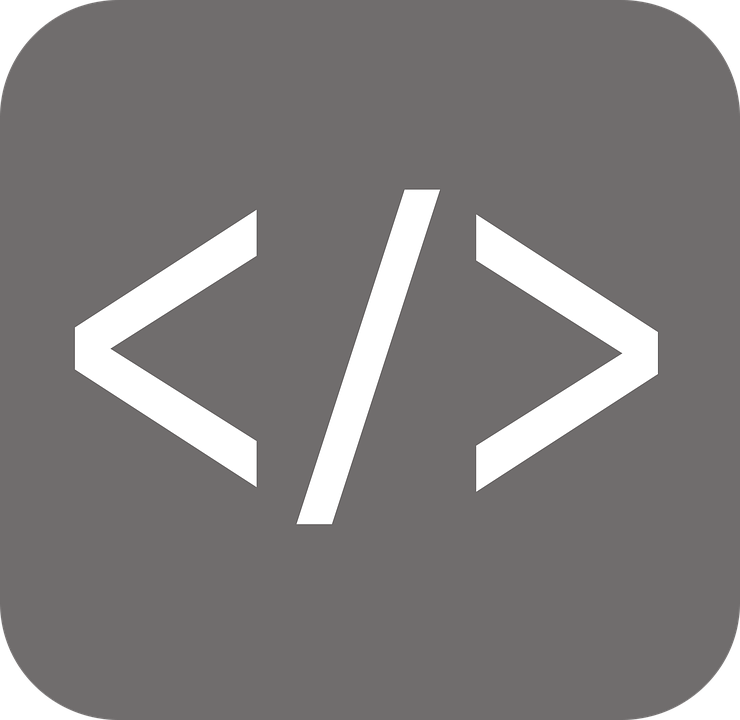 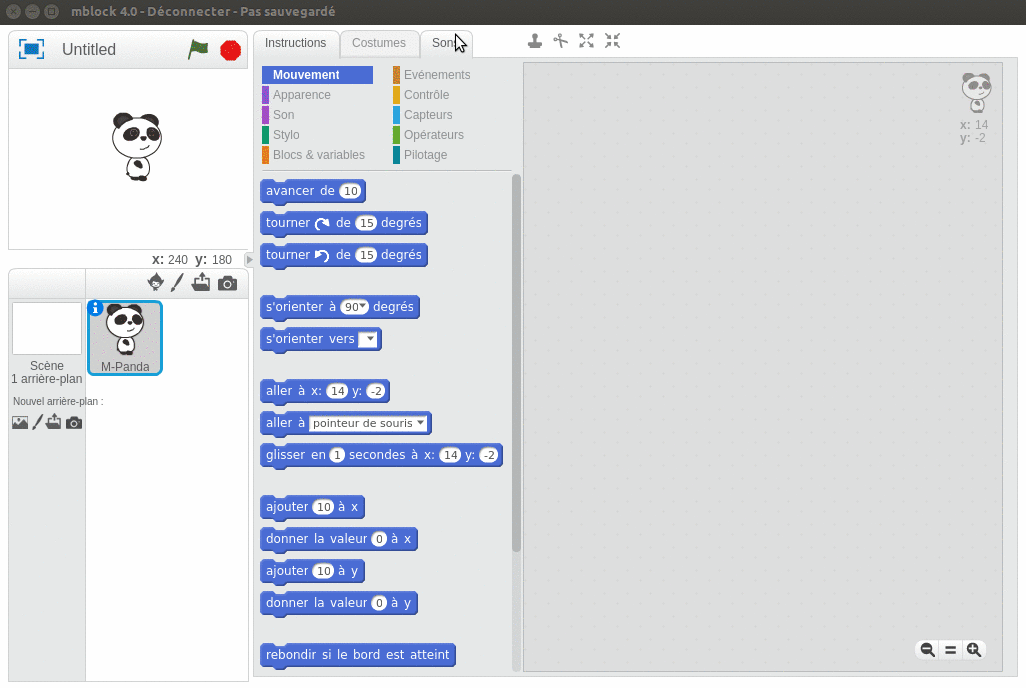 MBot
Robot solide
Montage
MBlock 
Scratch modifié
Windows, Mac, Linux, tablettes...
Documents
Autoformation
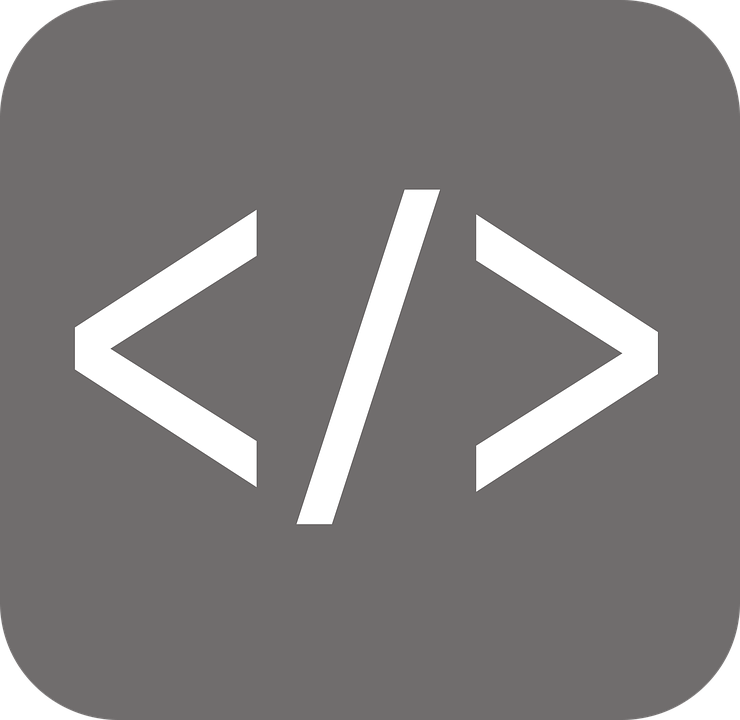 [Speaker Notes: Après → outil d’évaluation COCREATIC]
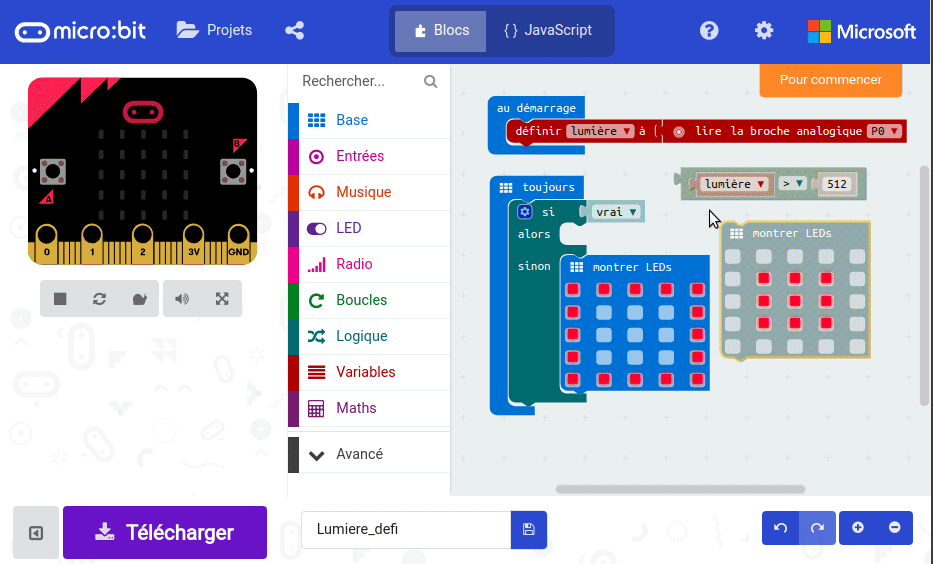 Micro:bit
Défis officiels
Pour commencer
Présentation (CSBE)

Démocratise les microcontrôleurs
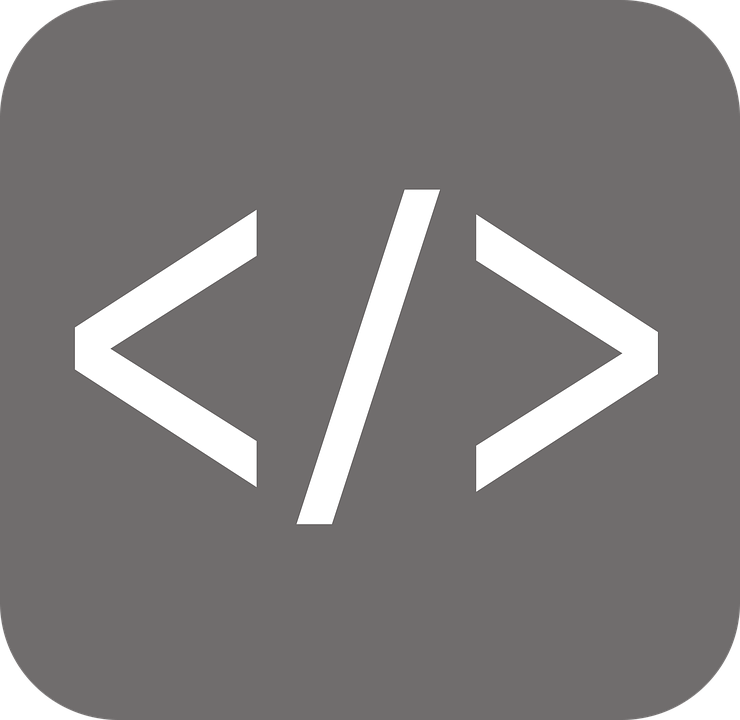 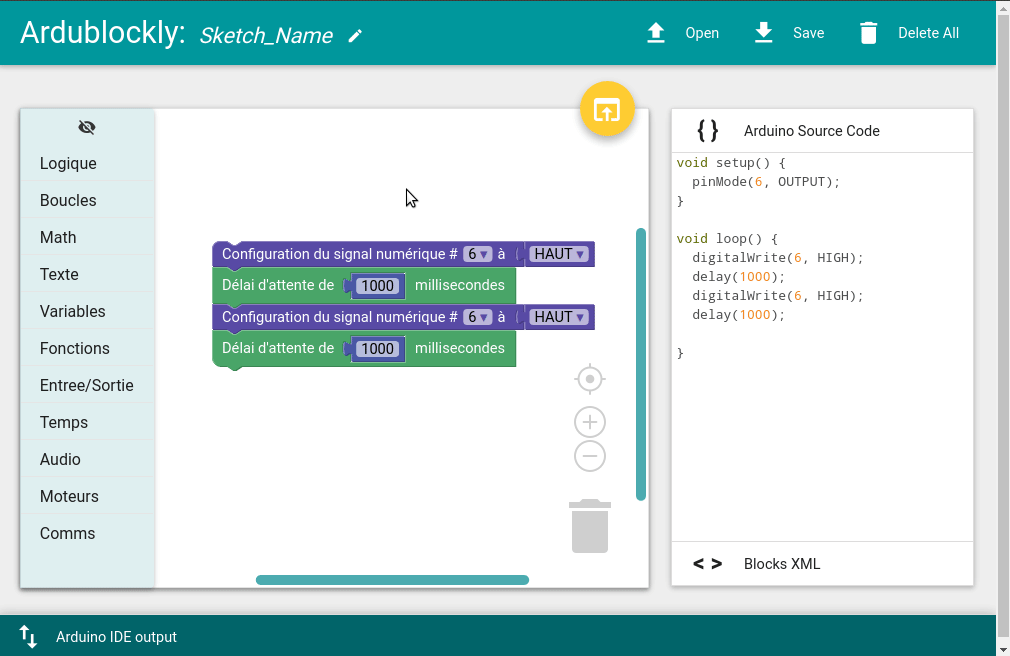 Arduino
Site officiel
ArduBlockly
Robotique secondaire 2e cycle
Univers technologique
Autoformation
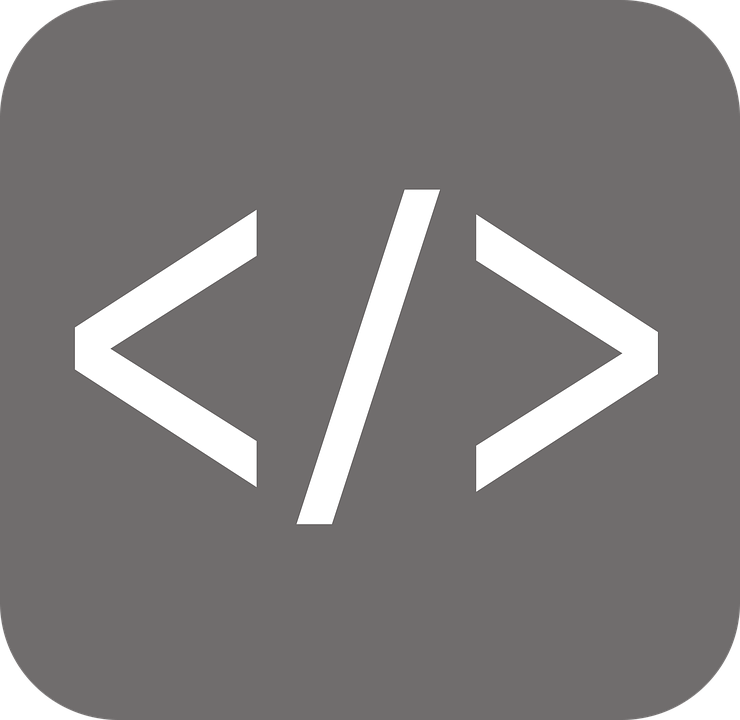 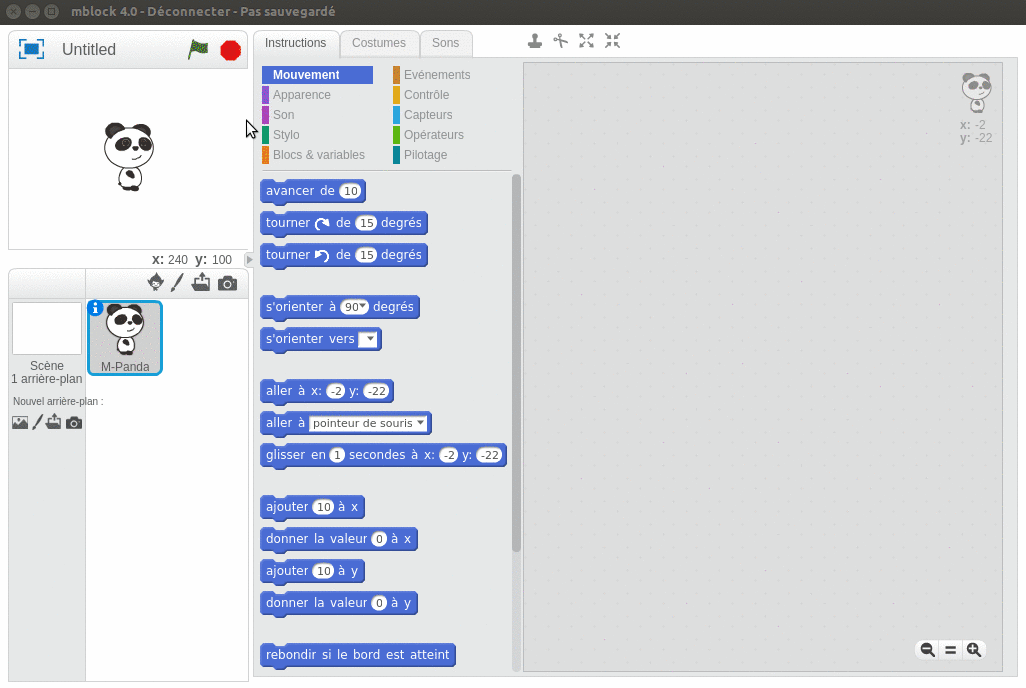 Arduino
Mblock
Un Scratch modifié
Aussi ArduBlockly
Formation
Autoformation
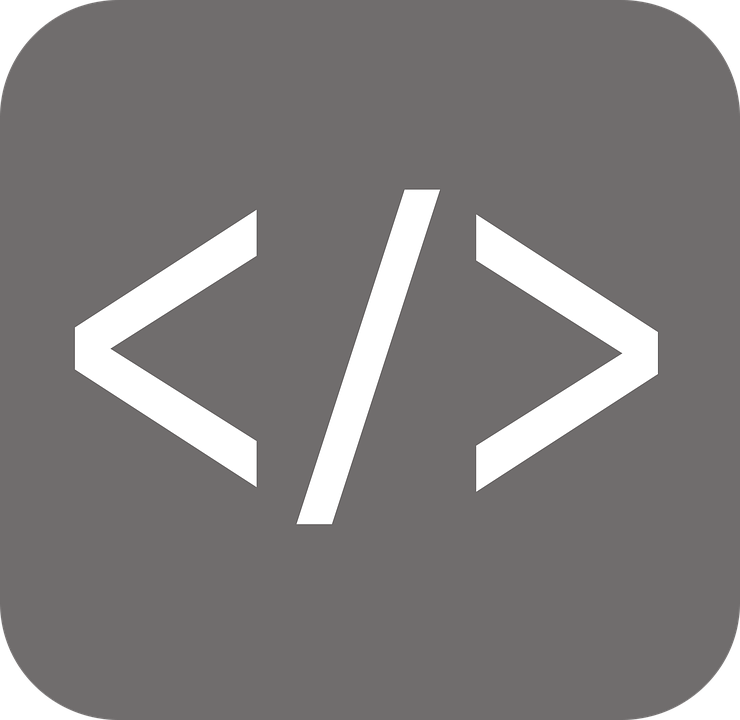 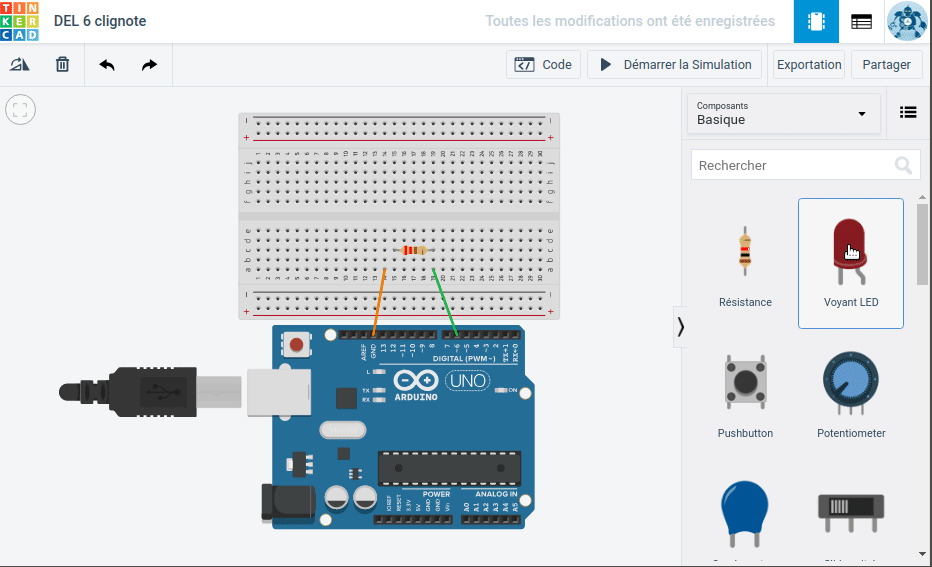 Arduino
TinkerCAD
Simulation en ligne
Construction de circuits
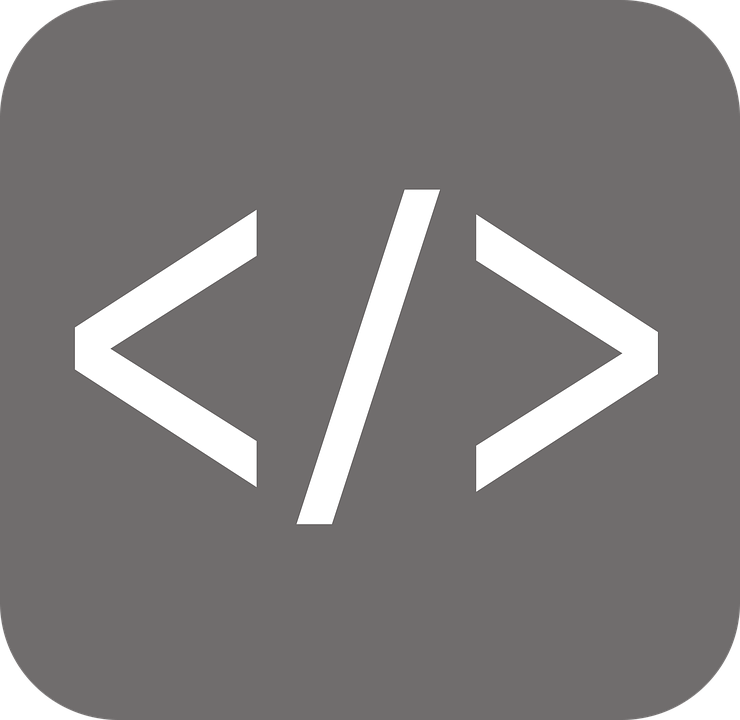 [Speaker Notes: Après → outil d’évaluation COCREATIC]
Arduino
BitBloq
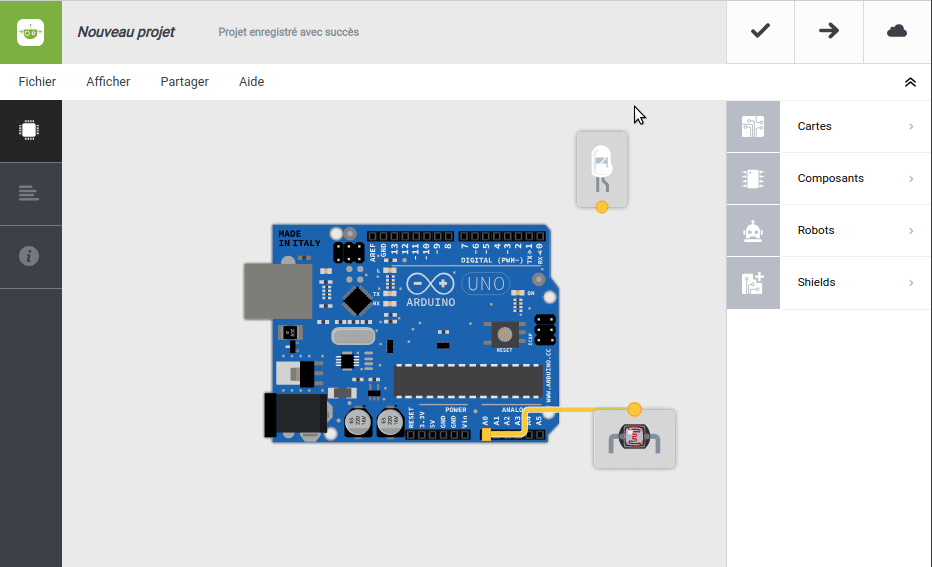 Programmation en ligne
Construction de circuit
Fonctionne avec Chromebook
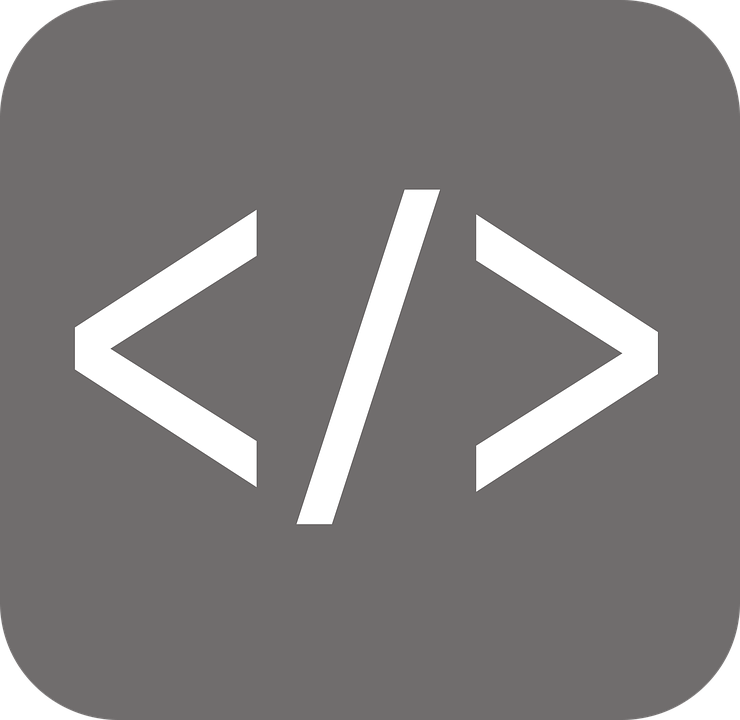 [Speaker Notes: Après → outil d’évaluation COCREATIC]
Retour
Vos découvertes
Vos coups de coeur
Vos commentaires/questions
Pierre Lachance 
pierre.lachance@recitmst.qc.ca 
Merci !
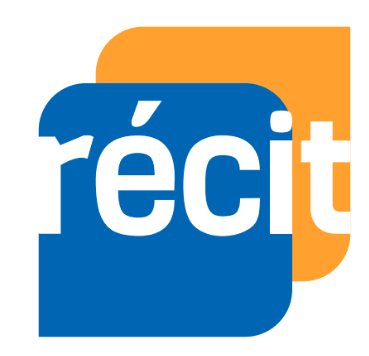